Внедрение LMS ILIAS в информационное образовательное пространство АлтГТУ
Авторский коллектив:

Крайванова В.А. , к.ф.-м.н., начальник ЛЭОР АлтГТУ
Дука С.В., инженер ЛЭОР АлтГТУ
Андреева А.Ю. , к.ф.-м.н., директор КМЦ ЭБ АлтГТУ
Барнаул 2015
Электронное обучение
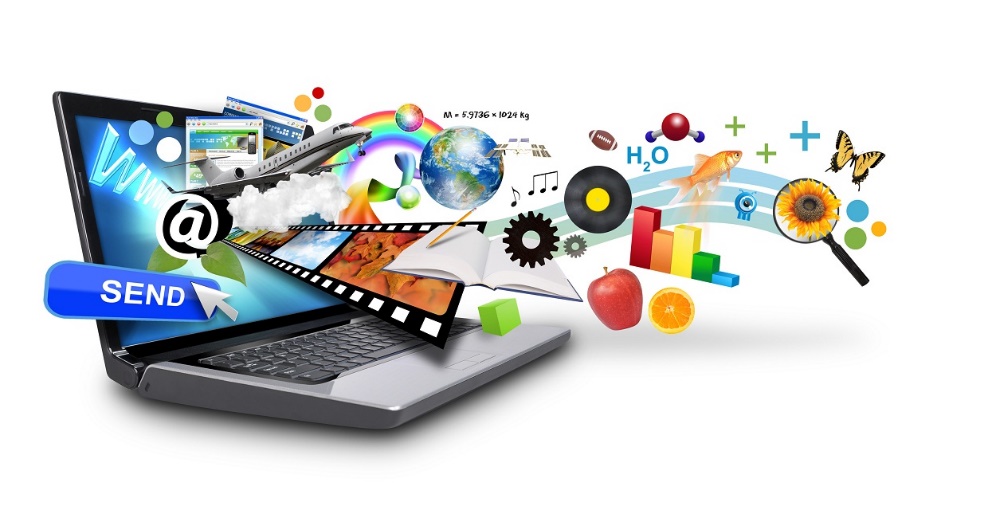 Оптимизация времени
Интенсификация
Сохранение знаний при уходе сотрудника
Повторное использование
Персонификация
Аналитика
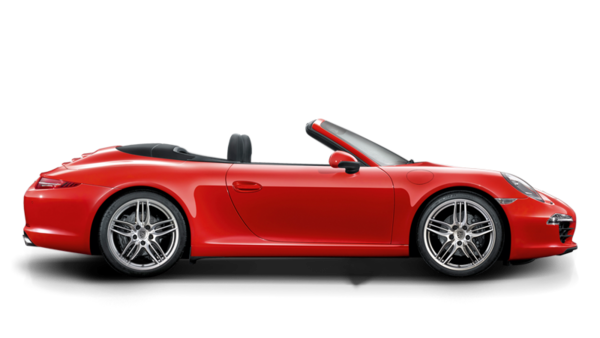 elearning
elearning
VS
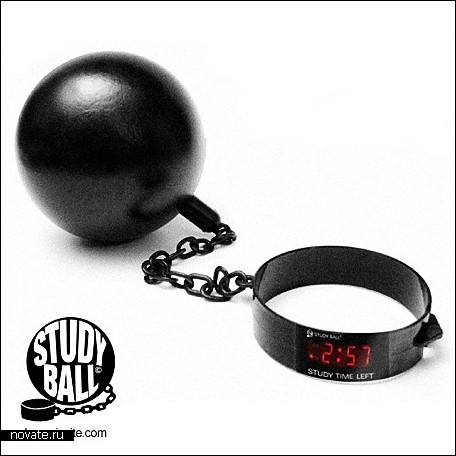 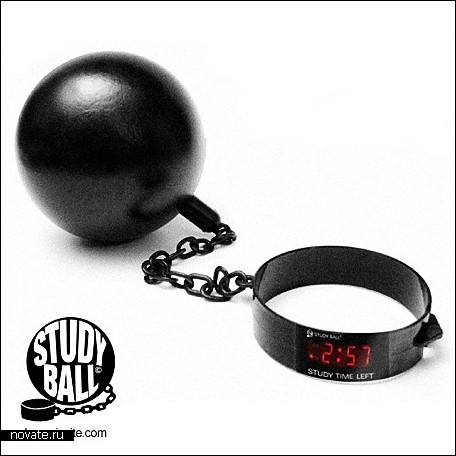 Преимущества выбранного решения
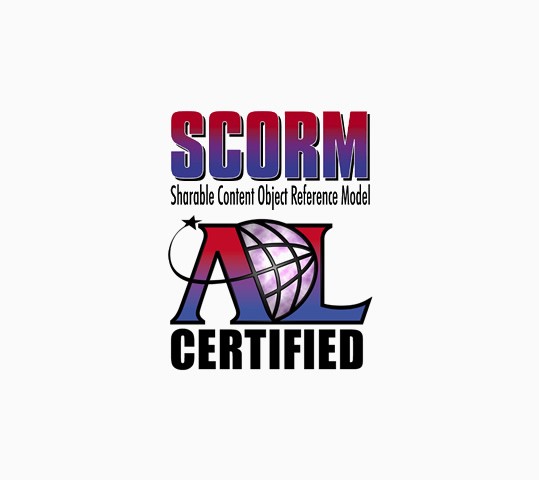 Обмен учебными материалами
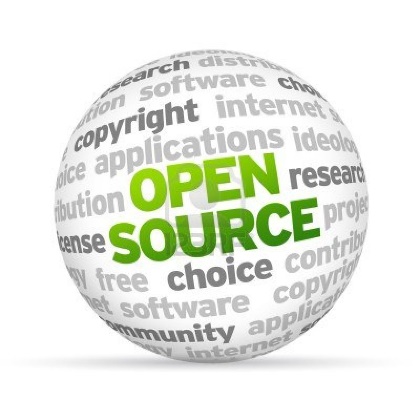 Интеграция в ИТ-инфраструктуру
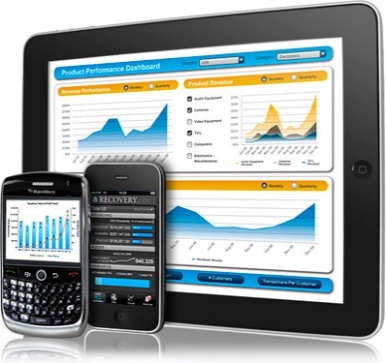 Качественный и адаптивный интерфейс
Что делаем мы и зачем это надо?
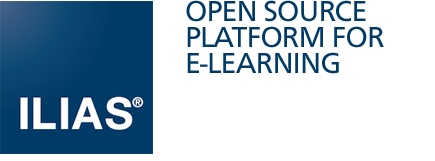 
Повысить качество подготовки кадров в крупнейшем вузе Алтайского края
Внедряем в АлтГТУ
Адаптируем к нуждам вуза
Интегрируем в инфраструктуру
Что делаем мы и зачем это надо?
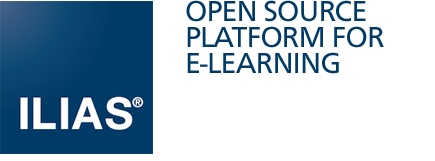 
Повысить качество подготовки кадров в крупнейшем вузе Алтайского края
Внедряем в АлтГТУ
Адаптируем к нуждам вуза
Интегрируем в инфраструктуру

Русифицируем

Обучаем пользователей
Методические разработки
Проведение курсов
Формируем сообщество

Сделать LMS Ilias понятным для российского пользователя
Что делаем мы и зачем это надо?
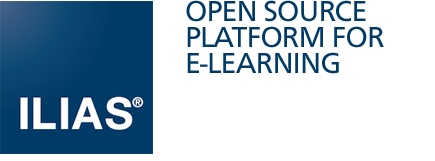 
Повысить качество подготовки кадров в крупнейшем вузе Алтайского края
Внедряем в АлтГТУ
Адаптируем к нуждам вуза
Интегрируем в инфраструктуру

Русифицируем

Обучаем пользователей
Методические разработки
Проведение курсов
Формируем сообщество

Сделать LMS Ilias понятным для российского пользователя
Тут мы ведем научные изыскания
Что делаем мы и зачем это надо?
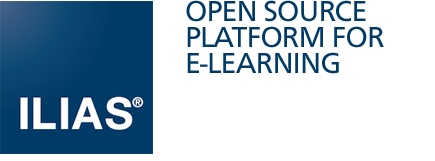 
Повысить качество подготовки кадров в крупнейшем вузе Алтайского края
Внедряем в АлтГТУ
Адаптируем к нуждам вуза
Интегрируем в инфраструктуру

Русифицируем

Обучаем пользователей
Методические разработки
Проведение курсов
Формируем сообщество

Улучшаем
Пишем плагины
Пишем модули миграции
Пишем мобильное приложение

Сделать LMS Ilias понятным для российского пользователя
Тут мы ведем научные изыскания

Сделать e-learning еще доступнее и эффективнее
Платформа: только свободное ПО
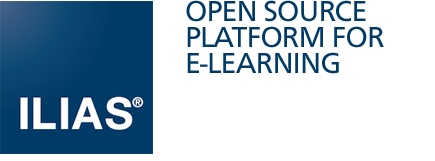 PHP + MySQL
GNU GPL
Наши разработки
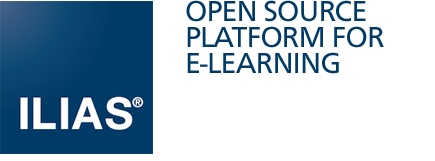 Русификация

Разработка методических материалов

Проведение курсов повышения квалификации

Разработка модуля экспорта в PDF

Разработка мобильного приложения
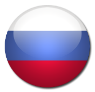 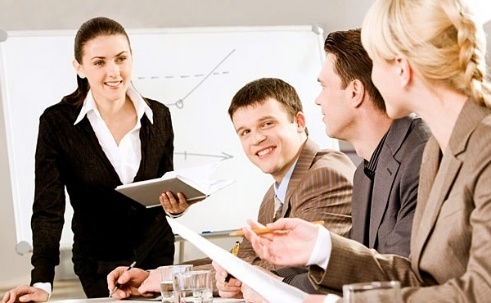 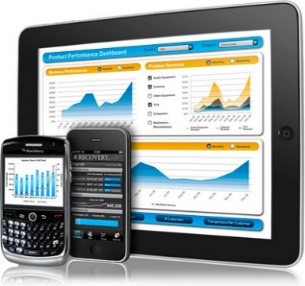 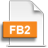 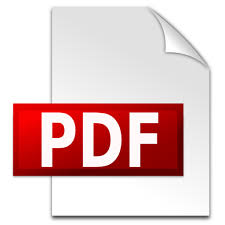 Наши разработки:Русификация
Модуль управления курсом
Редактор теоретических материалов
Модуль упражнений
Модуль тестов (16 видов вопросов)
Входные и завершающие опросы
И т.д.
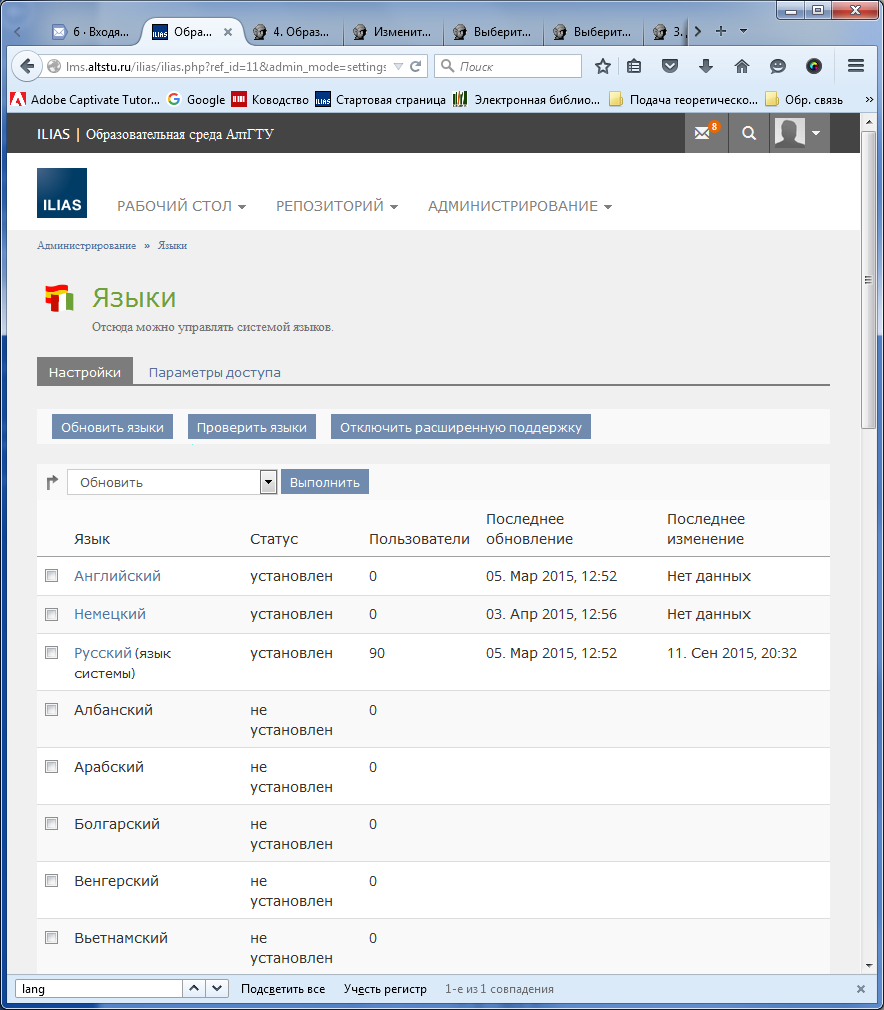 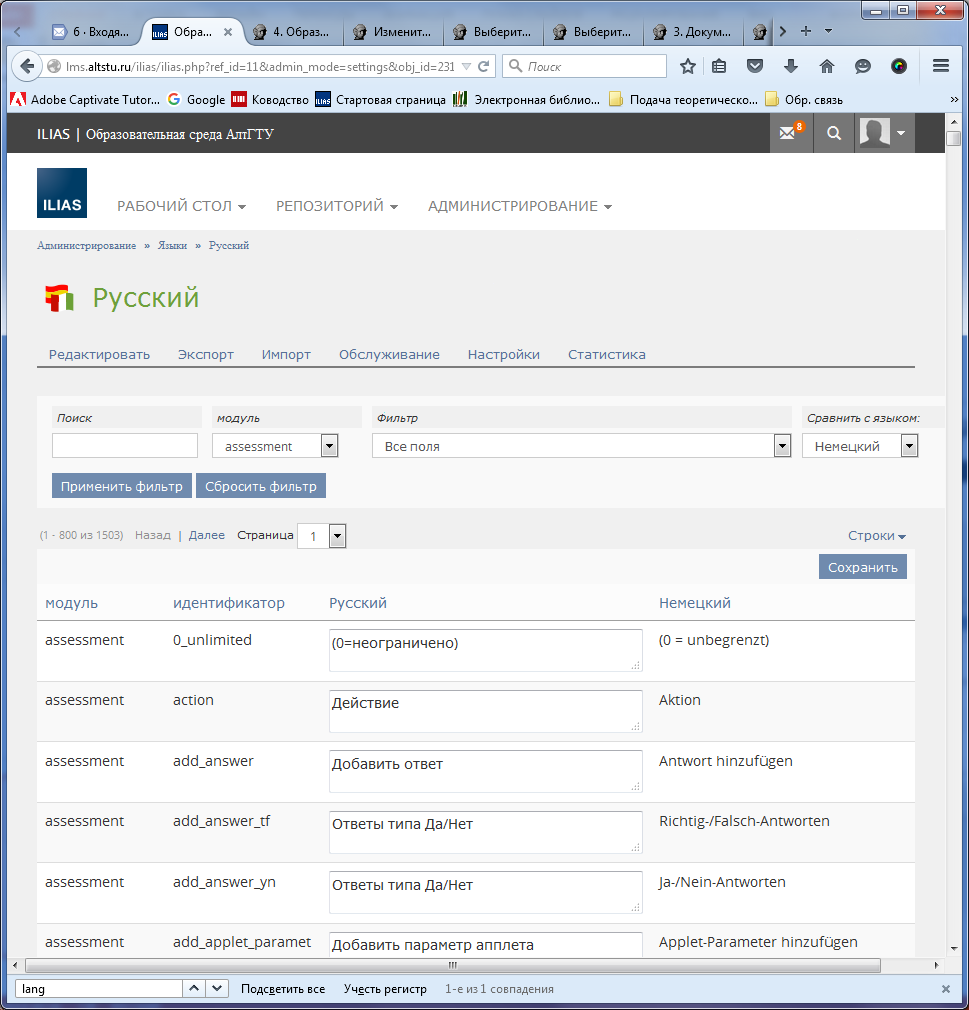 Наши разработки:Методические материалы
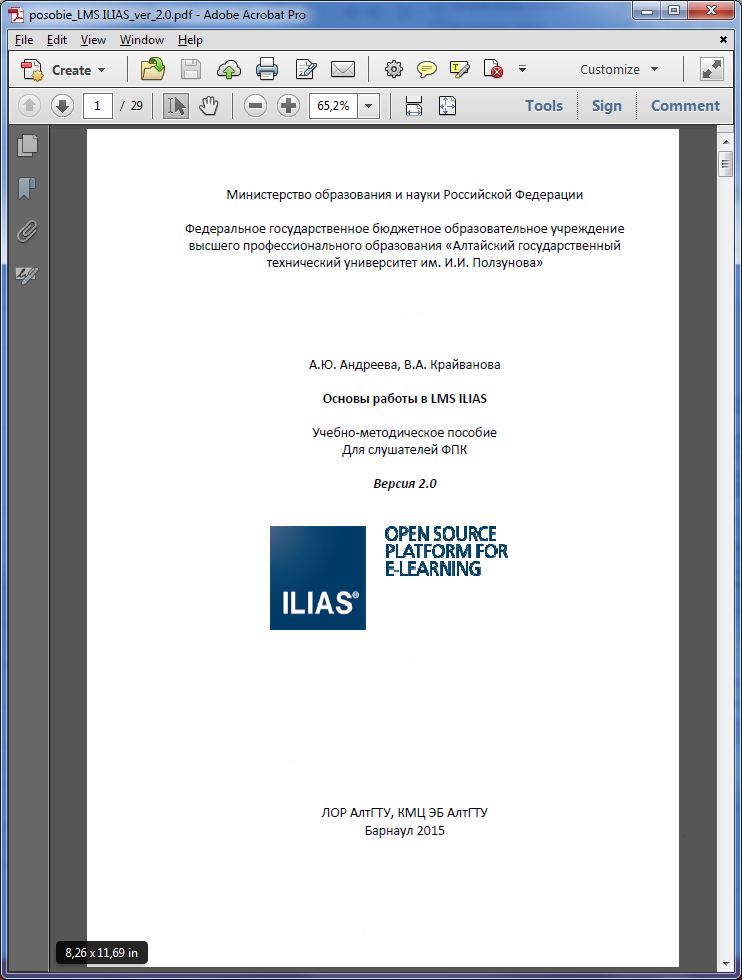 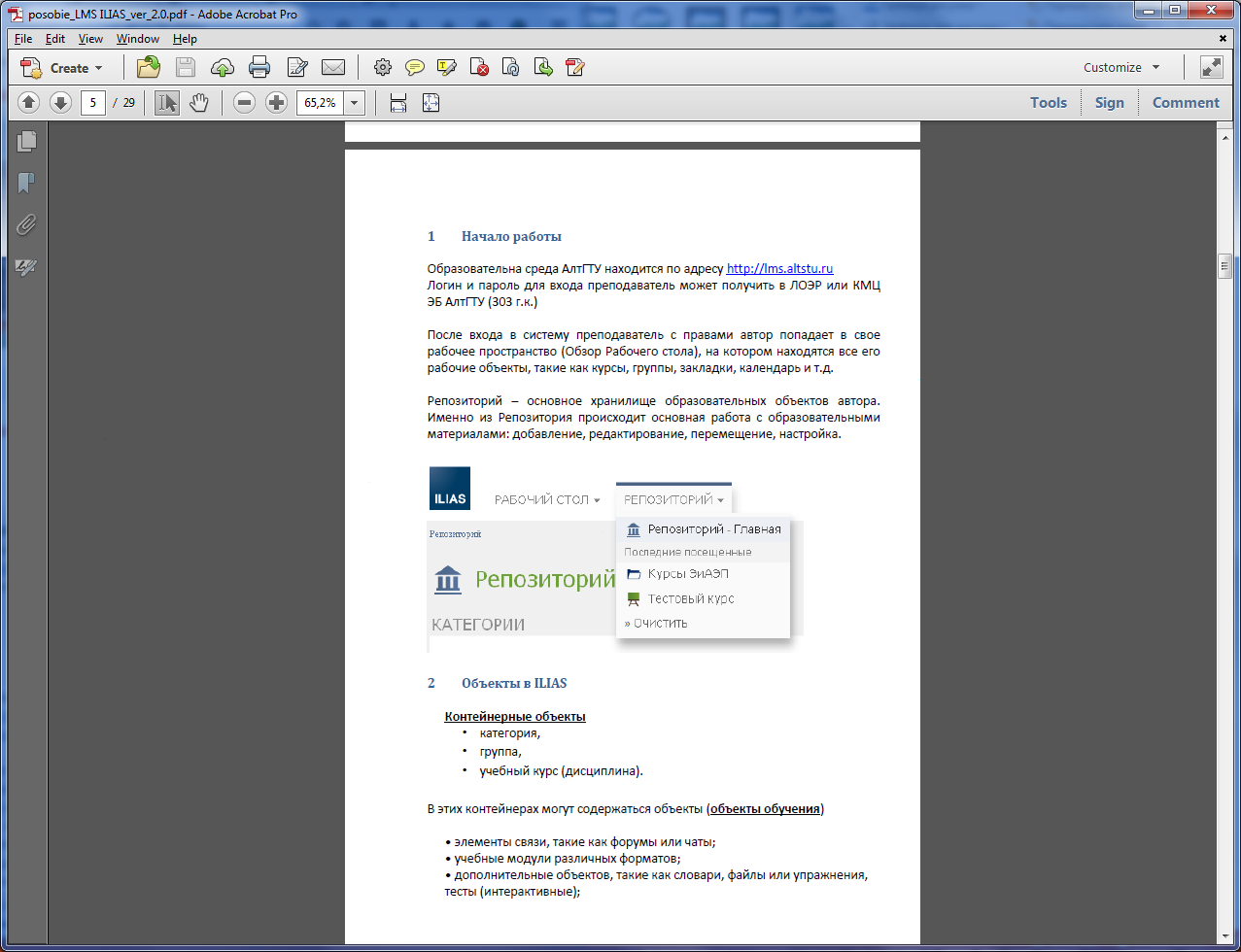 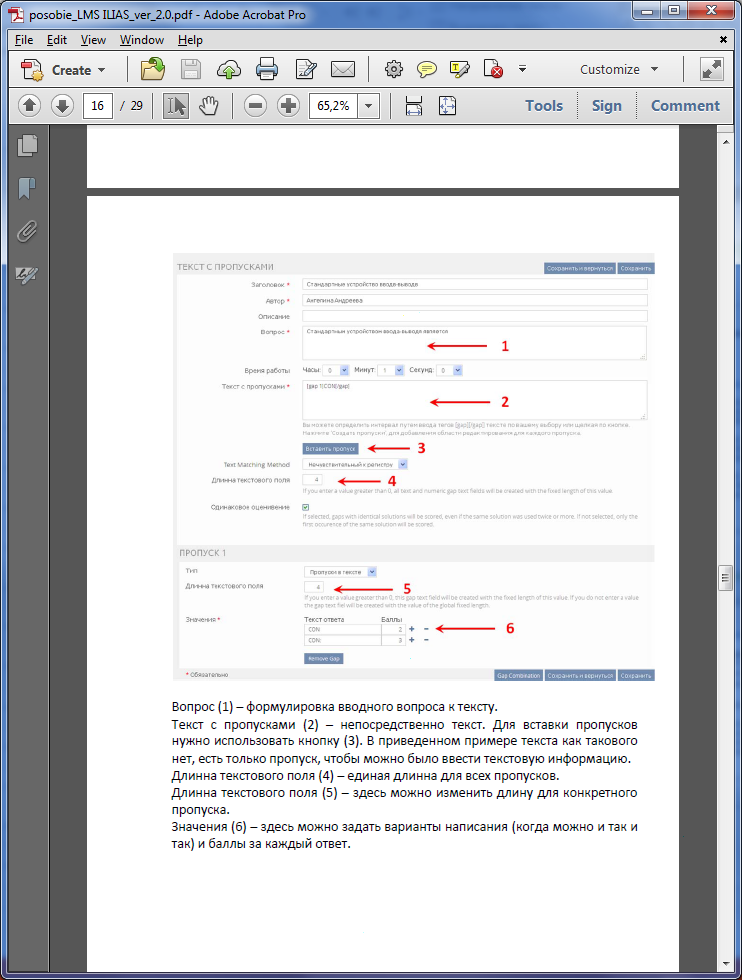 Наши разработки:Курсы повышения квалификации
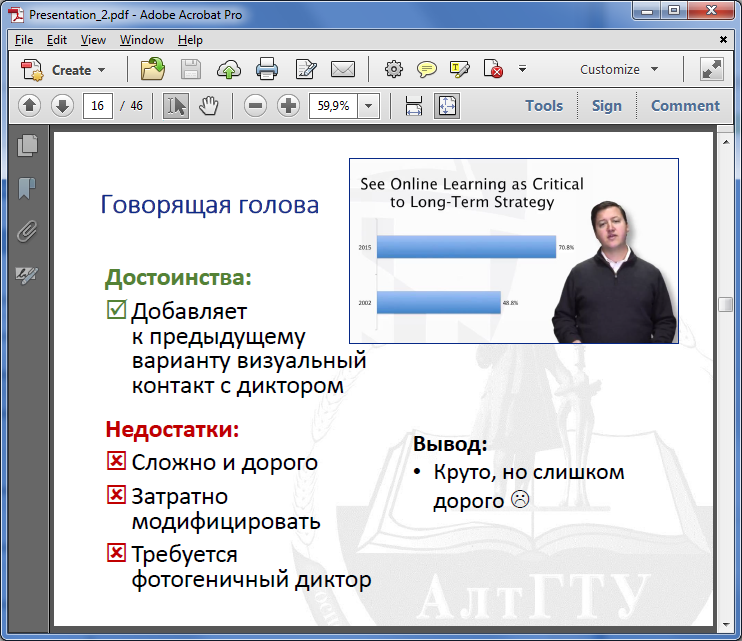 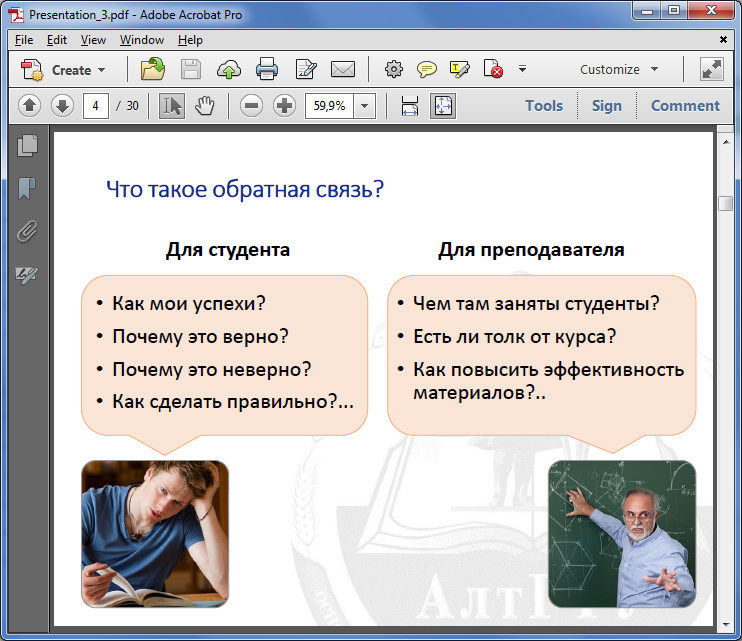 Теоретические материалы
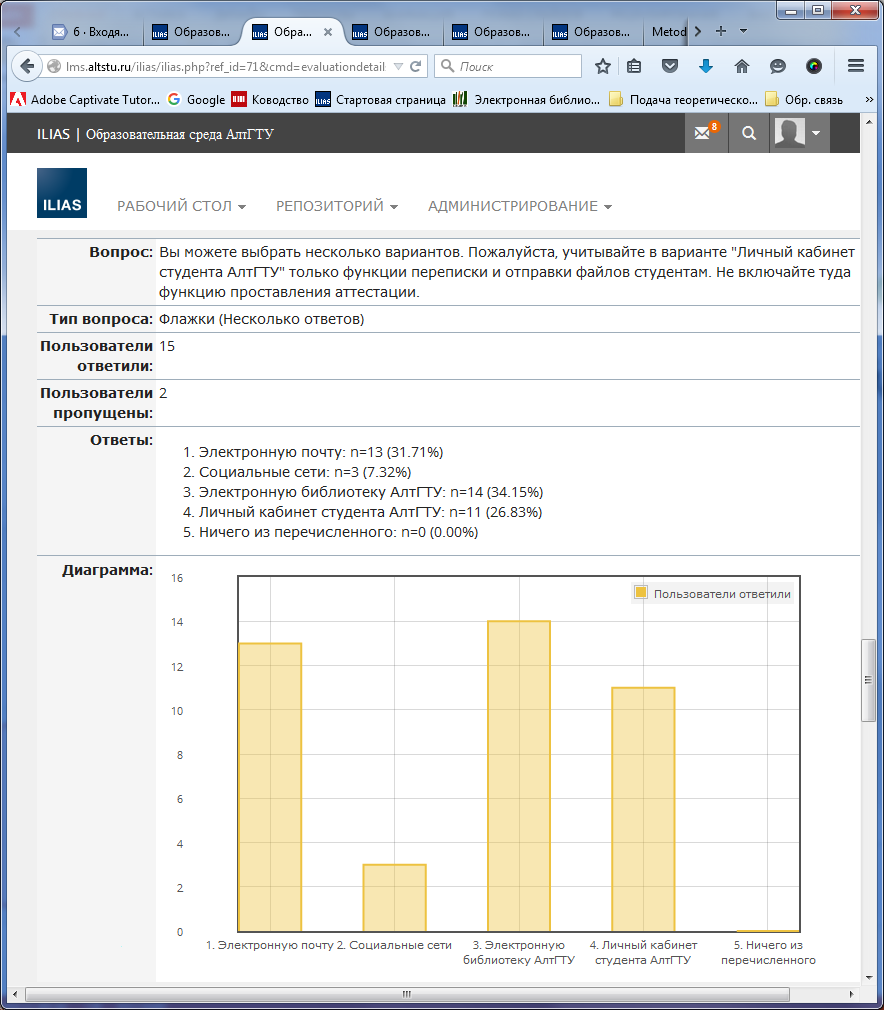 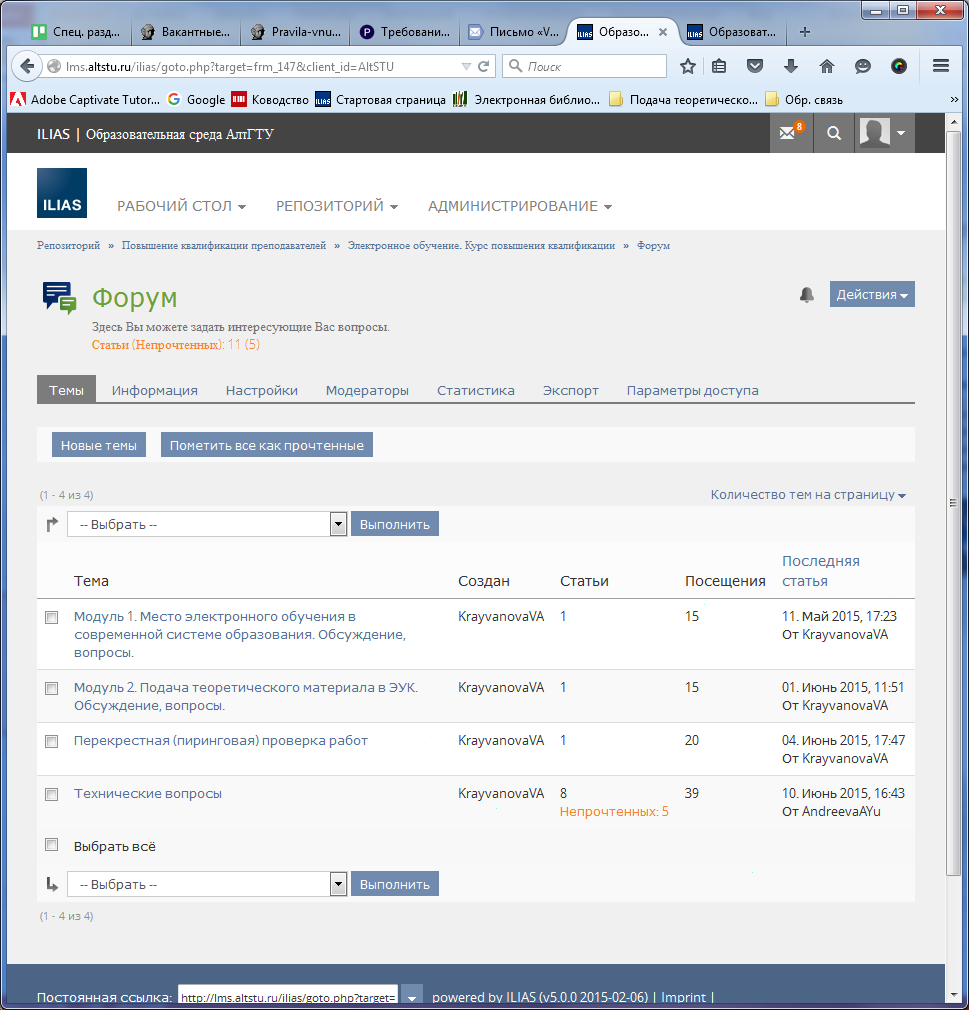 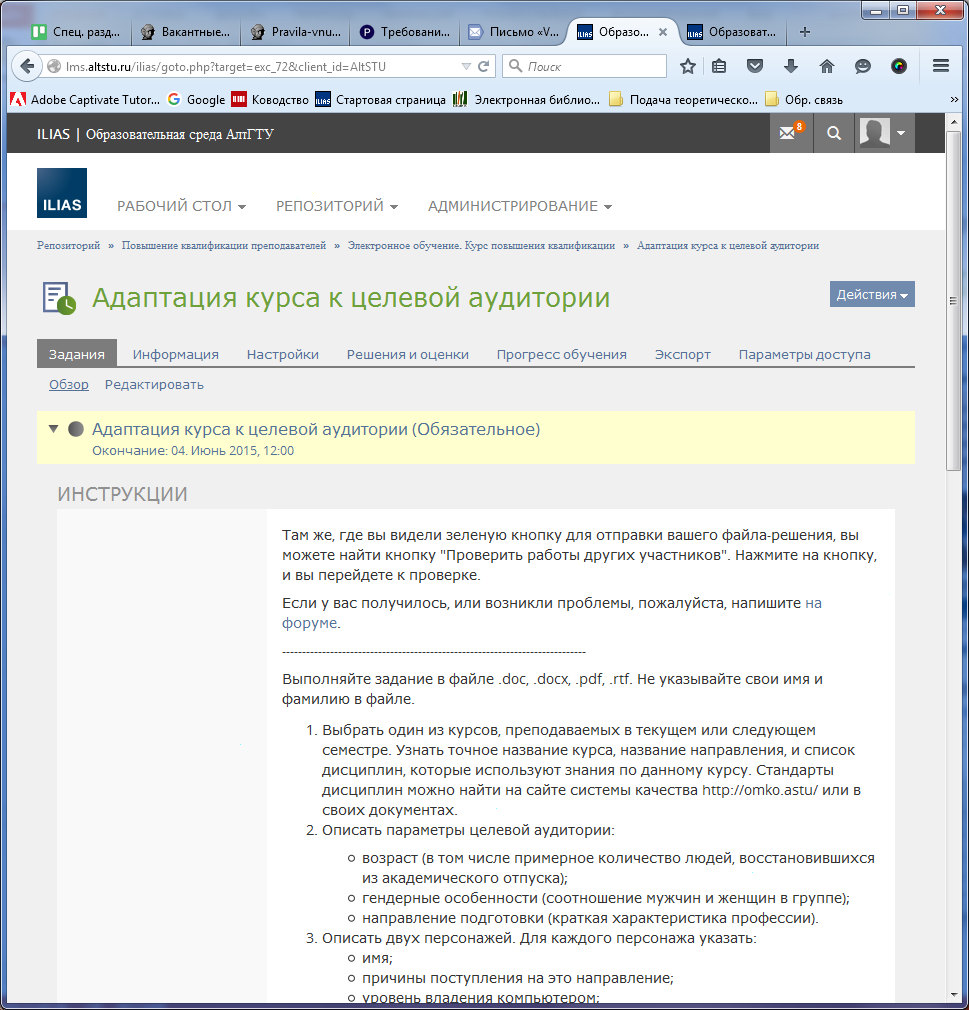 Мониторинг аудитории
Обратная связь
Практические задания
Наши разработки:Модуль экспорта в PDF и FB2
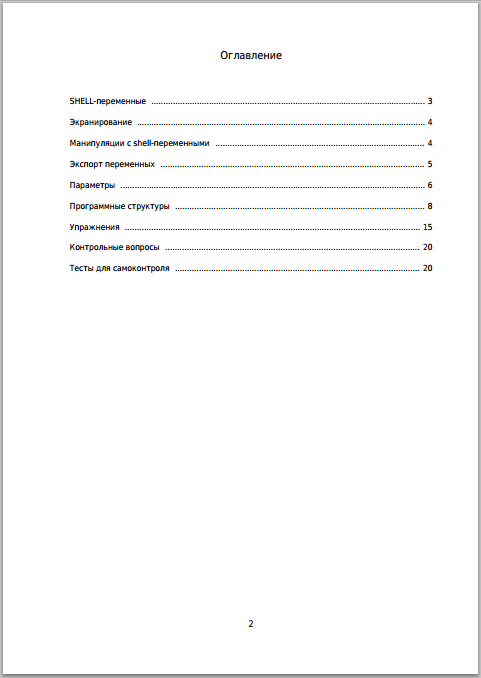 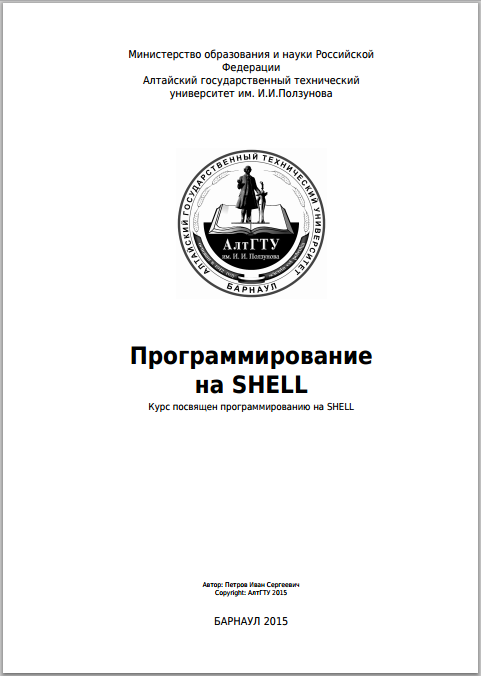 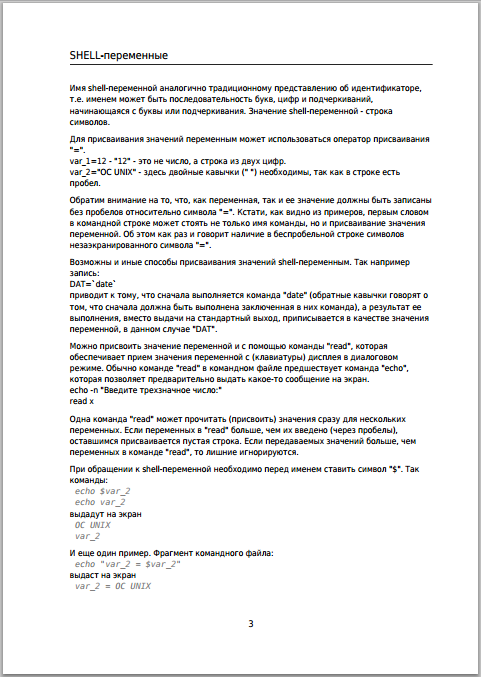 Автор: Дубко А.В.
Наши разработки:Мобильное приложение для чтения offline
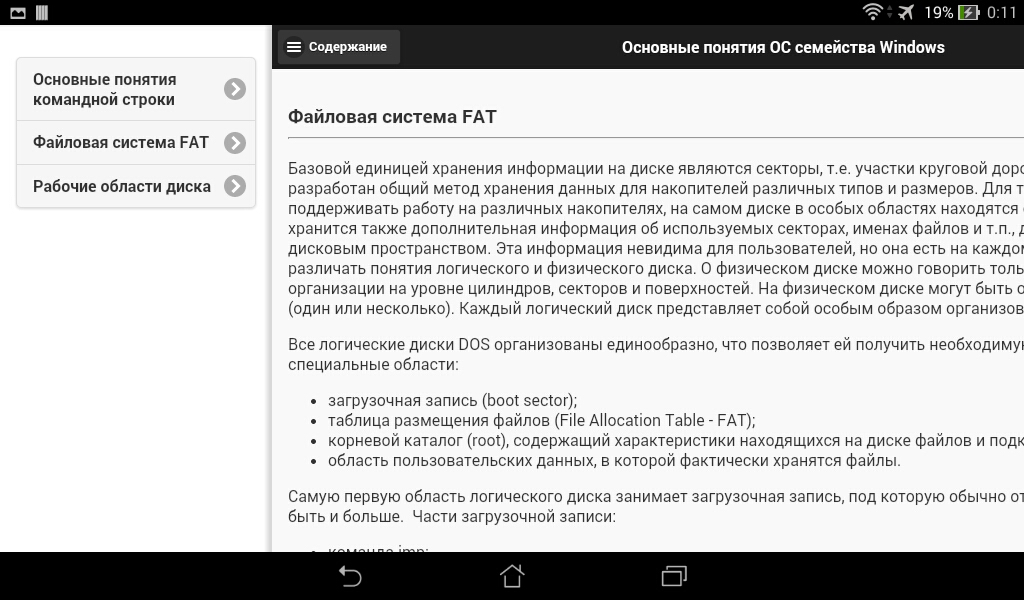 Автор: Чуешев А.В.
Продолжение разработок
Запуск портала русскоязычного сообщества LMS Ilias lms-ilias.ru
Дальнейшая интеграция с информационной системой АлтГТУ:
Подсчет рейтингов;
Статистика по кафедрам.
Приложения для миграции с других CMS и систем тестирования.
Offline-редактор материалов SCORM.
В результате
Качественная платформа e-learning и хранилище знаний в образовании и бизнесе
Снижение затрат на разработку электронных учебных курсов для подготовки и переподготовки специалистов
Снижение затрат на поддержку инфраструктуры электронного обучения
Здоровая конкуренция и вытеснение низкокачественных аналогов
Образование станет более качественным и доступным
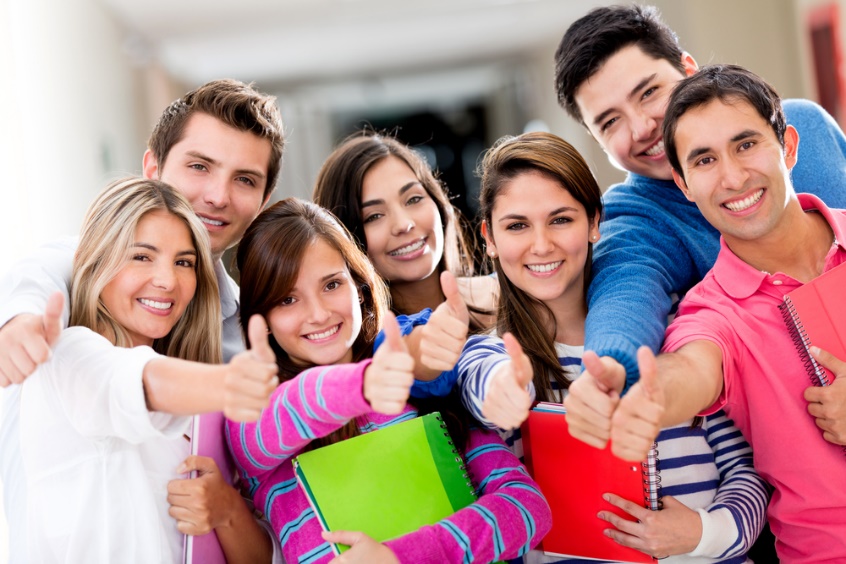 Варвара Крайванова
krayvanova@yandex.ru
Затраты
Отсеяны платные
Рассмотренные системы
Модус
Достоинства:
Недостатки:
курсы повышения квалификации, многие преподаватели умеют пользоваться;
частичная русификация;
высокое распространение;
в АлтГТУ уже имеются разработанные курсы;
адаптация под мобильные устройства;
проблемы с обновлением, в том числе с безопасностью;
сложность самостоятельной доработки;
отсутствие платформо-независимого экспорта (SCORM);
высокий порог вхождения;
неструктурированный, плохо обновляемый набор плагинов.
ILIAS
Достоинства:
Недостатки:
SCORM и гарантия независимости от платформы;
простой и понятный интерфейс;
адаптация под мобильные устройства;
гибкая система авторизации;
стабильное обновление, обратная совместимость;
возможность эффективной доработки и интеграции;
качественные плагины;
частичная русификация;
меньшее распространение распространение;
нет курсов повышения квалификации;
Вид от лица преподавателя
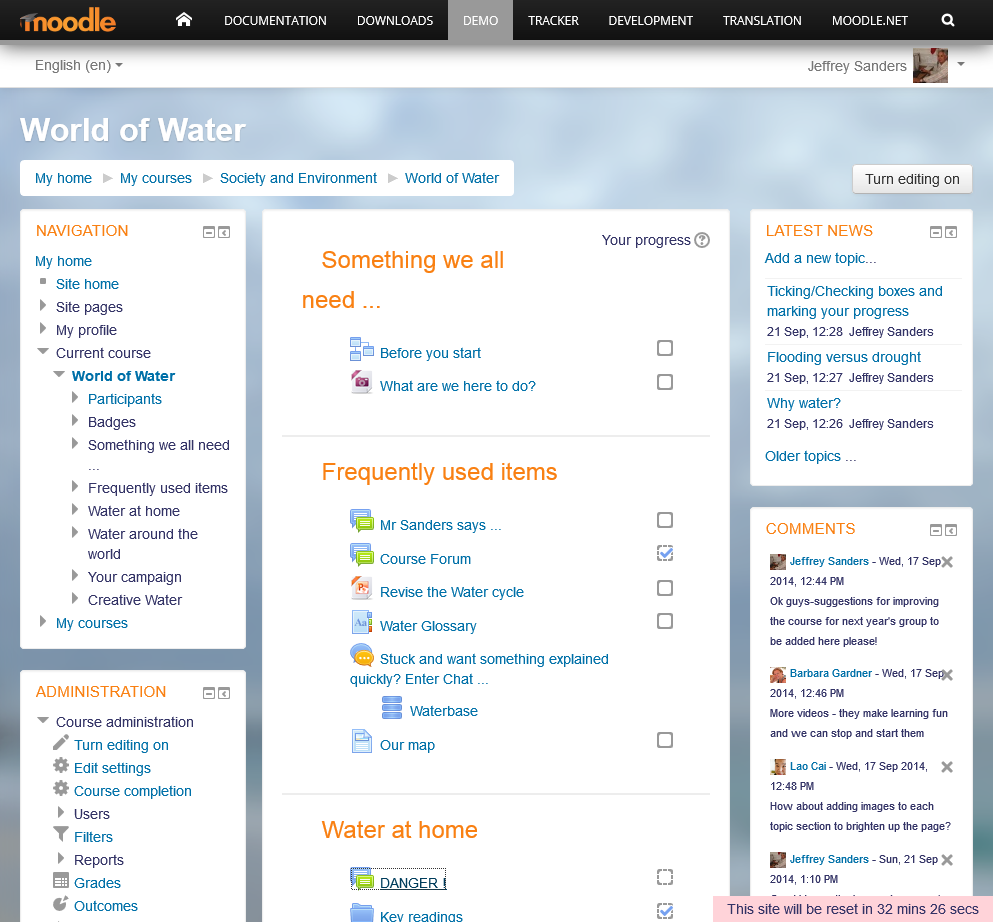 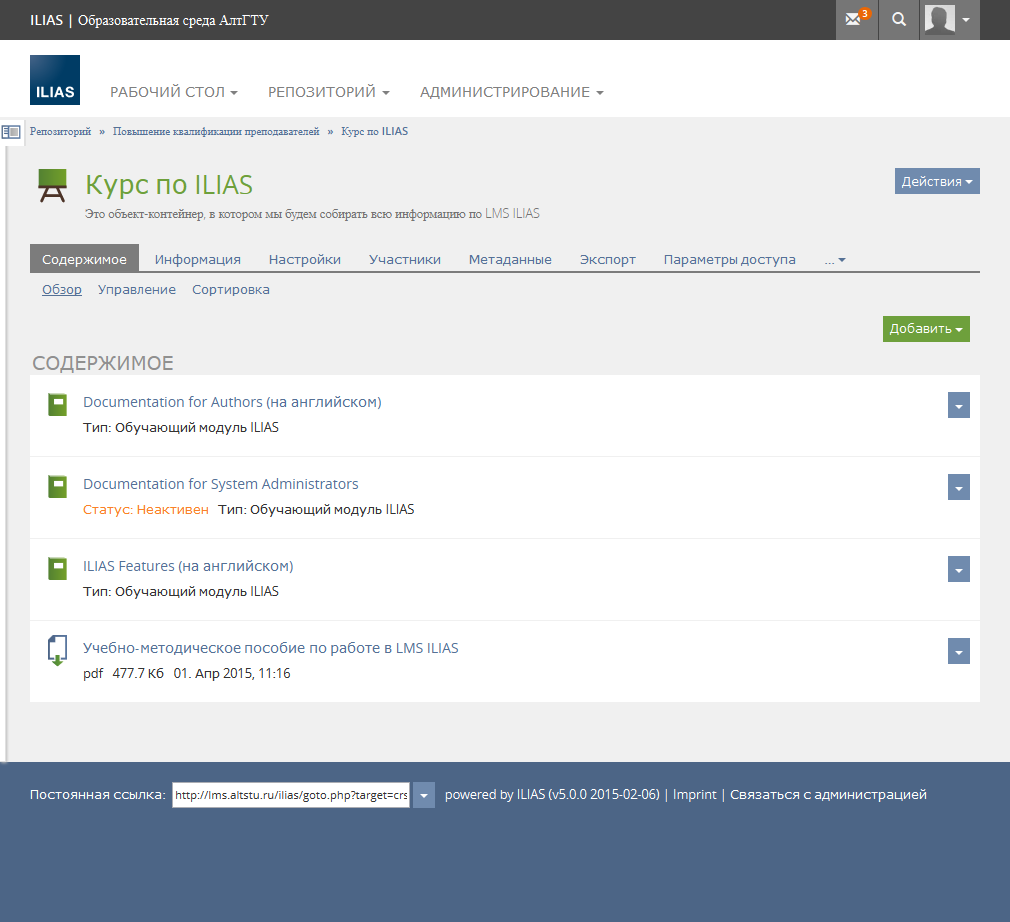 Мобильная версия сайта
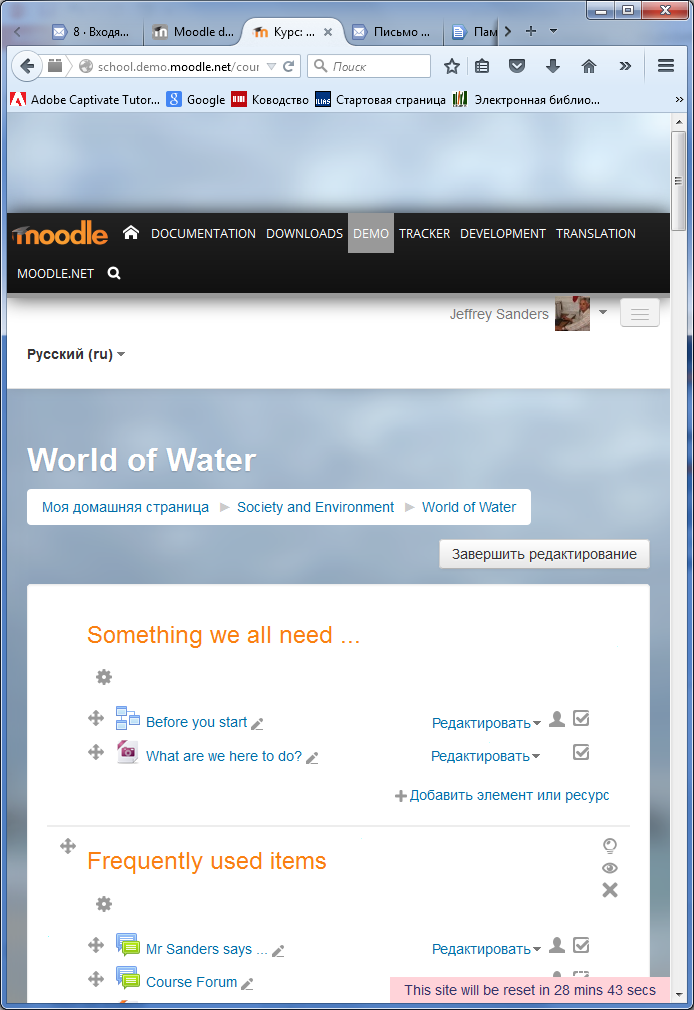 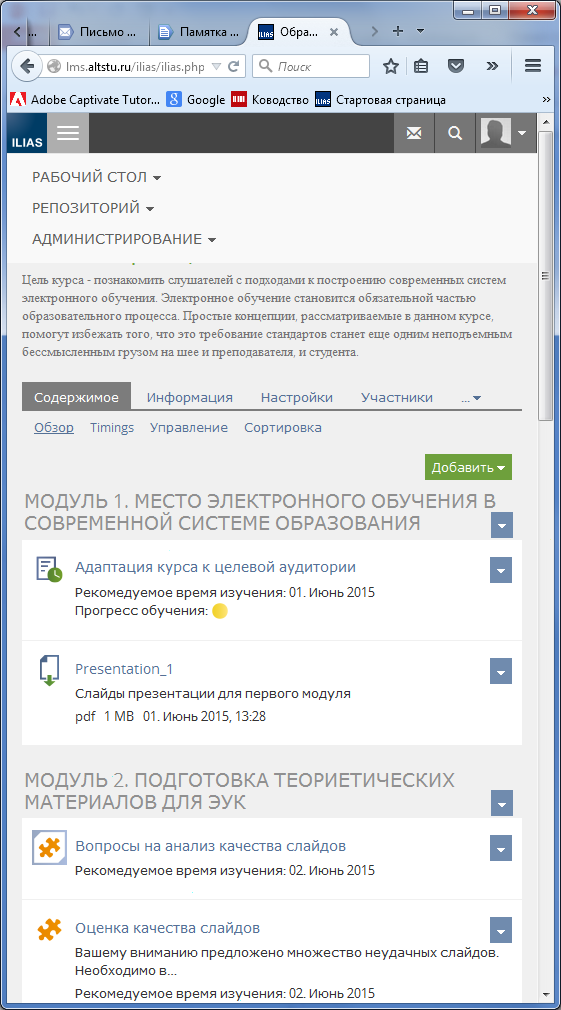 Создание теоретического материала
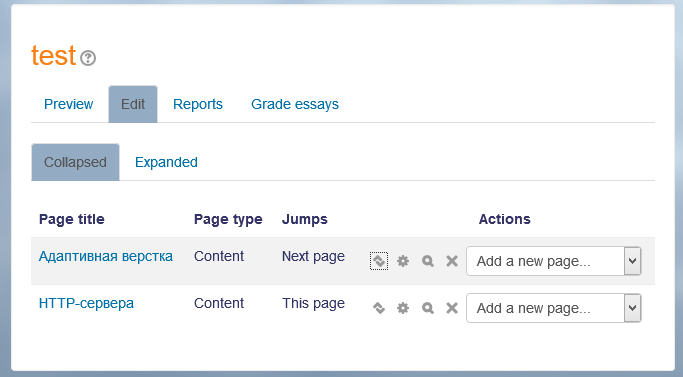 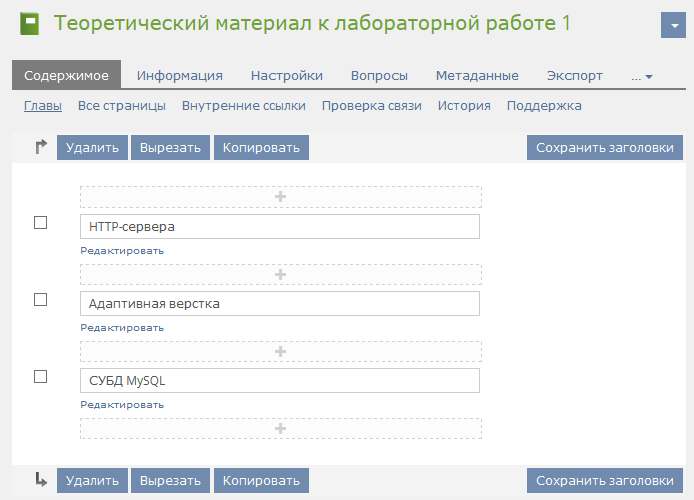